Flashcards for Marine Organisms
These might help you with studying
“Front” of flashcard is immediately followed by “back” of flashcard
You can write this information on your own flashcards or scroll through
I suggest adding pictures and/or more information that might help you study
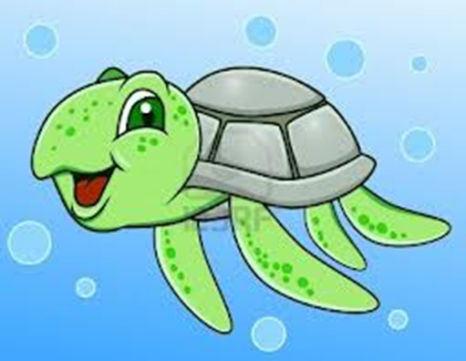 What are the 3 Domains of Life?
Bacteria
Archaea
Eukarya
Domain Archaea
Prokaryotic cells
Includes “extremophile” bacteria
Domain Bacteria
Prokaryotic
Includes what used to be in Kingdom Monera
Domain Eukarya
Eukaryotic cells
Can be unicellular or multicellular
Includes protists, fungi, plants, animals
“Kingdom Protista”
What are algae?
Photosynthetic protists
Seaweed
Brown algae – kelp, sargassum
Green algae
Red algae
Phytoplankton
Diatoms, dinoflagellates
“Kingdom Protista”
What are protozoans?
Heterotrophic protists
Part of the zooplankton
Includes – radiolarians, foraminiferans, amoeba
Plants
Can many plants species survive in saltwater?
NO
Plants
Phylum Anthophyta
Sea grasses
Mangroves
Dune plants
Animals
What are the characteristics of animals?
Heterotrophic
Multicellular
Have motility, at least at some point during life cycle
Animals
Phylum Porifera
Sponges
Simplest of animals
Larvae  have motility
Animals
Phylum Cnidaria
Corals, jellyfish
Have cnidocytes (stinging cells)
Animals
Phylum Mollusca
Class Bivalvia
Clams, oysters
Animals
Phylum Mollusca
Class Gastropoda
Snails
Animals
Phylum Annelida
Segmented worms

Polycheates
Animals
Phylum Mollusca
Class Cephalopoda
Squid, octopus, nautilus
Intelligent invertebrates

Have better developed eye than vertebrate eye
Animals
Phylum Arthropoda
Crustaceans
Shrimp, crab, lobster, krill

Largest phylum of animals
Animals
Phylum Echinodermata
Sea stars, sea cucumbers
Animals
What are the characteristics of Phylum Chordata?
Notochord (becomes vertebrate in vertebrates)
Dorsal, hollow nerve cord (spinal cord in vertebrates)
Pharyngeal gill slits
Post-anal tail
Animals
Phylum Chordata
What classes are in subphylum Vertebrata?
Chondrichthyes
Osteichthyes
Reptilia/Aves
Mammalia
Animals
Class Chondrichthyes
Cartilaginous fish
Sharks, skates, rays
Animals
Class Osteichthyes
Bony fish, ray-finned fish

Very diverse
Animals
Class Reptilia/Aves
Reptiles – sea turtles, sea snakes
Birds - pelicans, penguin, osprey
Data shows dinosaurs more closely related to modern day birds so reptiles and birds now put into same group
Animals
Class Mammalia
Order Carnivora
Sea otter, polar bear, walrus, sea lions, seals
Animals
Class Mammalia
Order Carnivora
Family Odobenidae
Walrus
Animals
Class Mammalia
Order Carnivora
Family Otariidae
Sea Lions
“eared”
Can stand on hind limbs
Animals
Class Mammalia
Order Carnivora
Family Phocidae
Seals
Animals
Class Mammalia
Order Sirenia
Manatees
Animals
Class Mammalia
Order Cetacea
Suborder Odontoceti
Toothed whales
Dolphins, orcas, sperm whales
Animals
Class Mammalia
Order Cetacea
Suborder Mysticeti
Baleen whales
Largest animals on Earth
Blue whale, grey whale, humpback